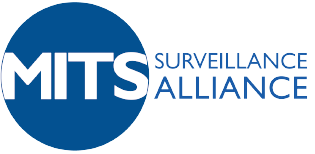 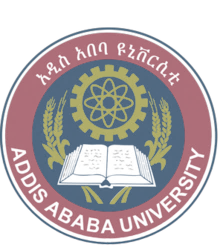 Feasibility  of Minimally Invasive Tissue Sampling (MITS) in a home setting in Butajira, Ethiopia
Africa Mortality Symposium (AfriMS)
Nov 29 -30, 2022
[Speaker Notes: Notes:
 We need to add the subject on the title]
Outline
Introduction 
Objectives
 Methods
 Results and discussion
2
[Speaker Notes: move the community sensitization procedure and results in to the methods section
Add the estimates of stillbirth and neonatal death in Ethiopia]
Introduction
Neonatal Mortality & still birth
Three-quarter deaths – first week
Highest risk of death - first day of life
~ 2 million stillbirth in 2019
Stillbirth rates around the globe ranged from 1.4 to 32.2 per 1,000 total births in 2019
Ethiopia
Highest neonatal mortality
37.9 deaths per 1000 live births in 2008* 

                     
     29 deaths per 1,000 birth **
Stillbirth rate of 24.6 per 1000 live  births
One of the six countries that contribute to 1 million stillbirths across the globe
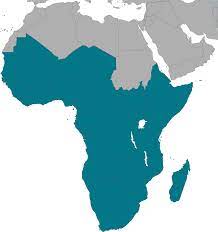 38% of global neonatal death
Stillbirth rate of 21.7 per 1,000 total births*
Seven times higher than the lowest regional rate of 3.1
*UN inter-agency group for child mortality (UN IGME) estimates
** EDHS 2016
Intro(2)
MITS implementation
CHAMPS - Health facility setting is promising
Place of death in LMICS: 60-70 % at home
Only capture 15 - 20 % of deaths that occur at home 
Accurate picture of the causal distribution  capturing a representative sample of home deaths is fundamental
Objective
The objective of this study is to assess the feasibility of conducting MITS in the home setting
5
Methods
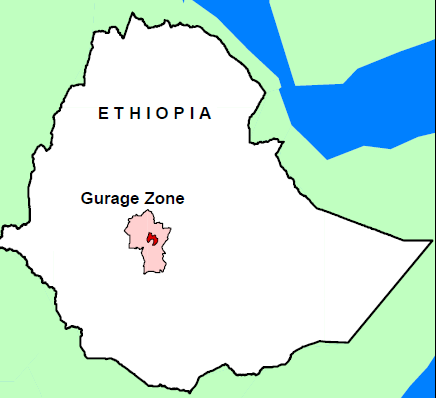 Setting 
Butajira HDSS
Design:
Open- Cohort
Gurage Zone, SNNPR, Ethioipa 
Meskan, Silti and Mareko  districts (9 rural, 1 urban)
Surveillance
4 Rounds of data collection 
Total popn: 56,781 in 2021
Census on 10 Additional kebeles
Target population  140, 000
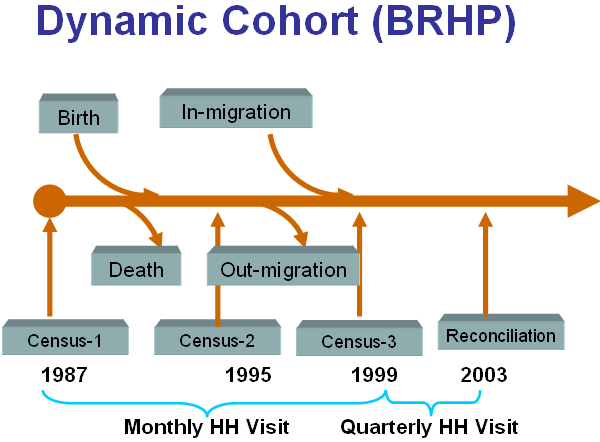 6
Methods(2)
Procedures
7
[Speaker Notes: * Inputs obtained from community sensitization , @ prior to notification started
	ill wish (from parents)
	fatwa from religious 
Additional community sensitization in schools 
Leaflet distribution]
21 notifications
Results
2 not feasible  night time
1 late notification (> 24 hrs.)
December 8, 2021 – August 15, 2022
4 refused
14 consented
8
Results (2)
MITS case description

Notification to specimen collection 
 All with in 24 hours
 MITs with in 1 hr. of notification for 11 cases
33 minutes – Specimen collection
9
Discussion
Consent
MITS in a home setting is readily accepted
  	
Rate of notification
Compared to the expected number of deaths at home, notified cases are relatively low

 Proportion of home deaths accounts about 53 % even in HDSS (Paganelli CR et al 202, Price J et al 2019)
10
Discussion (2)
Feasibility
MITS within 24 hours of receiving case notification	
Indicative of feasibility of MITS implementation at home
 Without the need to transport the body to the health facility 
Systematic surveillance of death and timely notification 
Approaching families through staffs of HDSSs may have improved acceptability
Rigorous studies are warranted with larger number of cases and various settings
11
Discussion (3)
Challenges:
 Certainty on actual number of cases
Outside of HDSS (surveillance)
 Need to carry out tissue sampling in short time – Sample quality
Need to bury the body soon
Interference by uncounseled relatives 
small size of households 
 Family discomfort due to the high pitch “clicking” sound of the syringe
12
Conclusion
Conducting MITs procedures in a home setting is adequately feasible
The number of notified deaths is small, compared to estimated death
Impedance on the feasibility of MITS outside HDSS settings
13
Thank you!
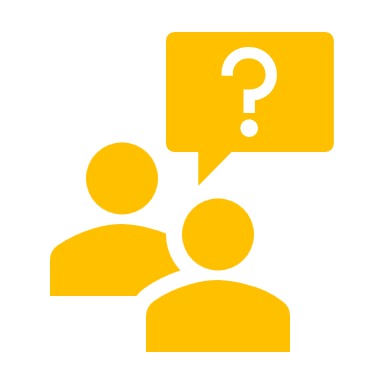 Photo credit
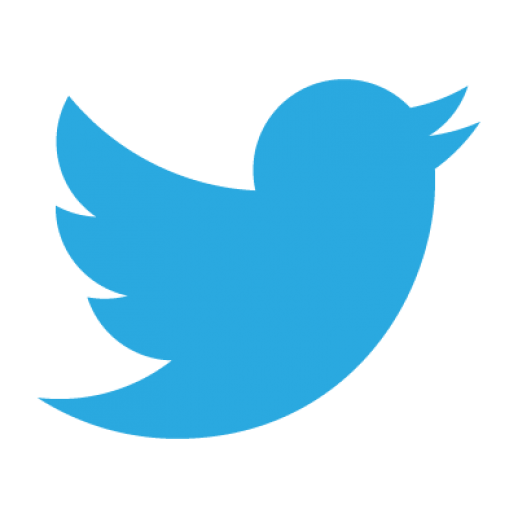 @abonthestreet